علوم الأرض و البيئة / الصف التاسع
الدرس الثاني : مجموعات المعادن
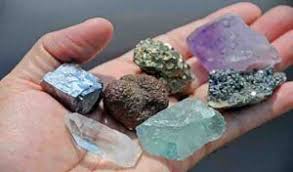 الأيون السالب
يصنف العلماء المعادن المختلفة الى مجموعات رئيسة بناء على                 الذي يحتويه المعدن
الى 8 مجموعات
مجموعة الفوسفات
مجموعة الأكاسيد
مجموعة السيليكات
مجموعة الكبريتات
المعادن أحادية العنصر
مجموعة الكبريتيدات
مجموعة الهاليدات
مجموعة الكربونات
مجموعة السيليكات
تشكل 90% من معادن القشرة الأرضية
تحتوي جميعها على عنصري الأكسجين و السيلكون
تتكون معادن مجموعة السيلكات من أربع ذرات من الأكسجين مرتبطة بذرة مركزية من السيلكون 
SiO4
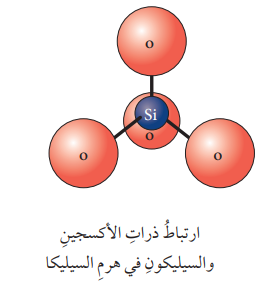 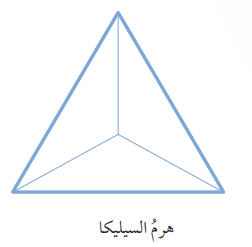 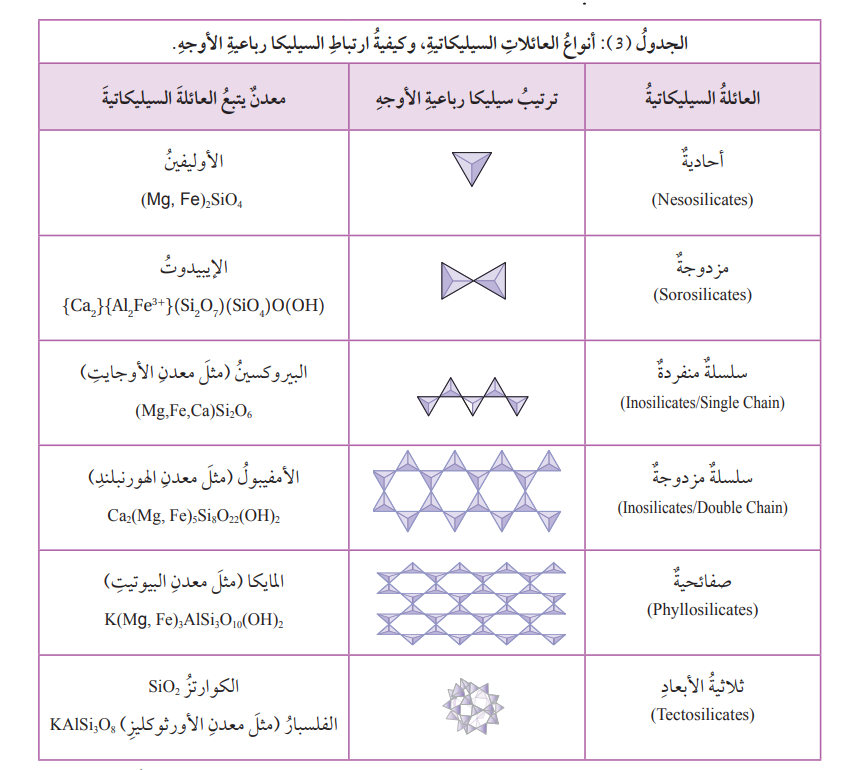 مجموعة الكربونات
ثاني أكبر مجموعات العادن شيوعا
تحتوي في تركيبها الكيميائي على ايوم الكربونات  سالب الشحنه
 CO3-2
 
متحدا مع أيون أو اكثر موجب الشحنة
من الأمثلة عليها معدن الكالسيت (CaCO3)  معدن الملاكيت (Cu2CO3(OH)2)
مجموعة الأكاسيد
تحتوي في تركيبها الكيميائي على  الاكسجين سالب الشحنة و عنصر واحد من العناصر الأخرى
من الأمثلة عليها معدن الهيماتيت (Fe2O3)  معدن الماغنتيت (Fe3O4)
مجموعة الهاليدات
تحتوي في تركيبها الكيميائي من اتحاد احد عناصر الهالوجينات مثل الكلور و الفلور و البروم مع عنصر آخر موجب الشحنة
من الأمثلة عليها معدن الهاليت (NaCl)  معدن الفلوريت (CaF2)
مجموعة الكبريتات
تحتوي في تركيبها الكيميائي على  ايون الكبريتات            SO4-2
من الأمثلة عليها معدن الباريت (BaSO4)  معدن الجبس (CaSO4.2(H2O))
مجموعة الكبريتيدات
تحتوي في تركيبها الكيميائي على الأيون السالب ( S-2)  و عنصر اخر أو اكثر
من الأمثلة عليها معدن البيريت (FeS2)
مجموعة الفوسفات
تحتوي في تركيبها الكيميائي على  ايون الفوسفات            PO4-3
من الأمثلة عليها معدن الأباتيت (Ca5(PO4)3)
المعادن أحادية العنصر
من الأمثلة عليها الذهب و النحاس و الفضة و الكبريت و    الغرافيت و الماس
معادن تحتوي على عنصر واحد فقط
الصخور
الرسوبية
المتحولة
النارية
تتكون معظم الصخور من معادن
قد تتكون الصخور من معدن واحد 
 مثل : الصخر الجيري الذي يتكون من معدن الكالسيت   
       صخر الكوارتزيت الذي يتكون من معدن الكوارتز
قد تتكون الصخور من أكثر من معدن 
 مثل :صخر الغرانيت الذي يتكون من معدن الفلسبار و الكوارتز و المايكا
المعادن الأساسية  المكونة لصخور القشرة الأرضية:
الكوارتز
المايكا
الفلسبار
الأمفيبول
الأوليفين
الكالسيت
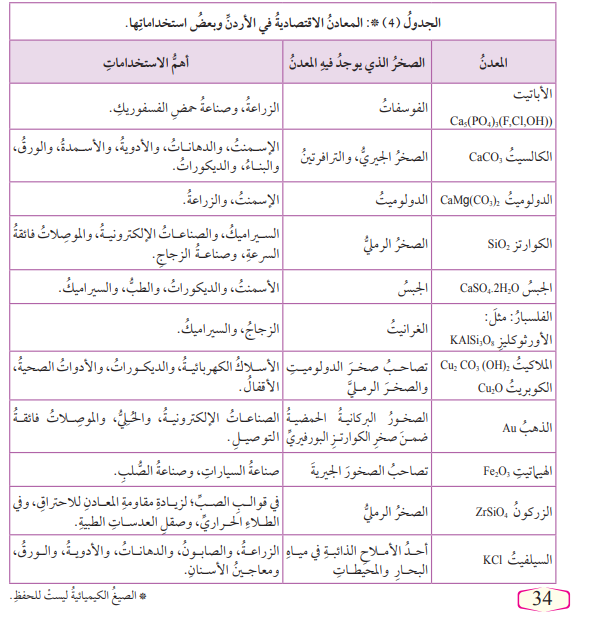 المعادن الاقتصادية في الاردن    و بعض استخداماته
للحفظ